Виды одеждыАвтор: Горюнова Н.Ю.
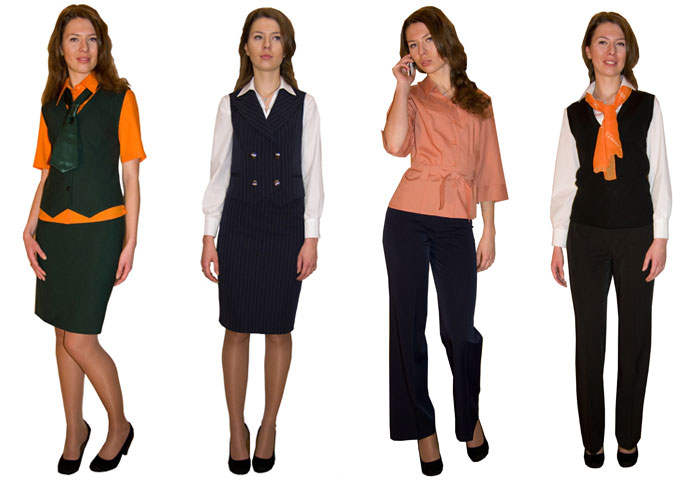 Оде́жда 

— совокупность швейных изделий 
(из ткани, вязаного полотна, кожи и меха), надеваемых человеком с целью обезопасить своё тело от негативного влияния окружающей среды (погодных условий, насекомых, токсических веществ и другое); 
одежда выполняет эстетические функции - создаёт образ (имидж) человека, что позволяет судить о его социальной роли. 

Дополняется украшениями, аксессуарами, причёской и макияжем.
Данные археологических раскопок свидетельствуют, что одежда появилась уже на самых ранних стадиях развития человеческого общества. Главным материалом для первобытной одежды повсеместно были шкуры животных.
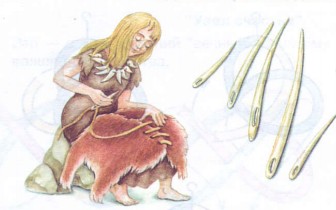 Судя по археологическим данным, сшитая одежда появилась уже в эпоху верхнего палеолита - 35 — 12 тыс. лет назад
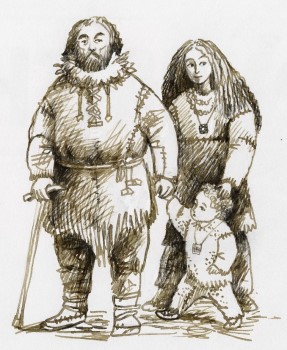 Современные виды одежды
1) Бытовая одежда:  для повседневного ношения в общественных местах и дома. 
Подразделяется на:
а) Домашняя: комфортная функциональная одежда для ношения в свободное время.
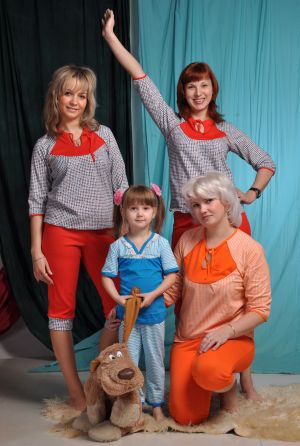 б) Повседневная: одежда для выхода из дома - на работу, в гости, на мероприятия и т.д. Должна соответствовать ситуации для поддержания имиджа человека; в случае работы возможен дресс-код.
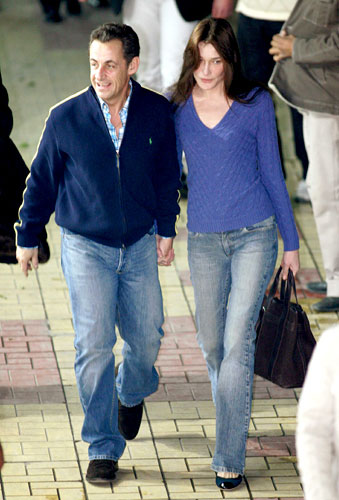 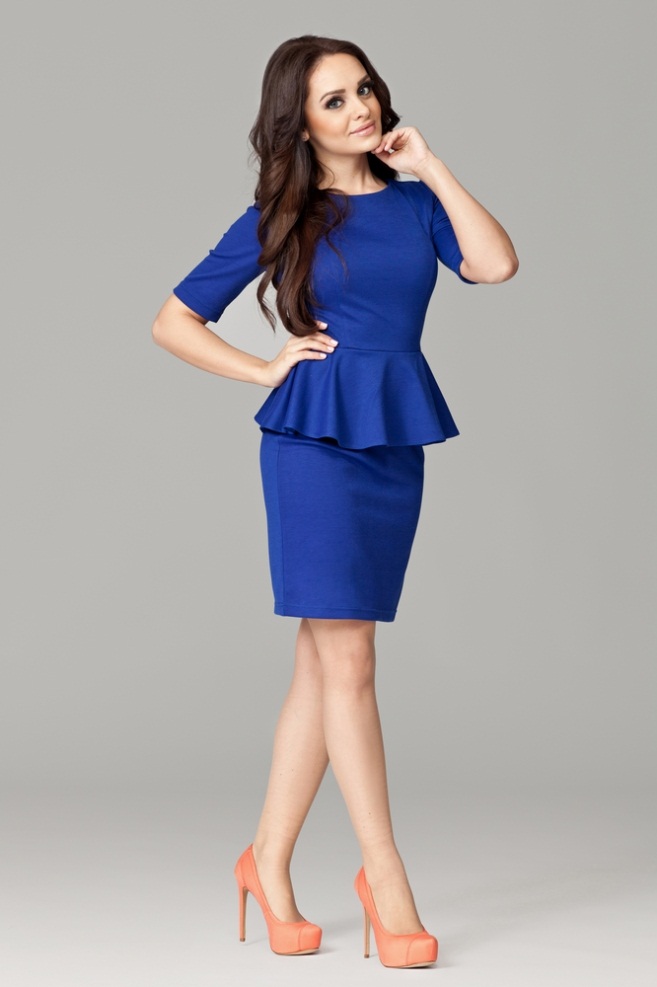 в) Выходная: одежда для торжеств, приёмов, праздников. Подчиняется дресс-коду.
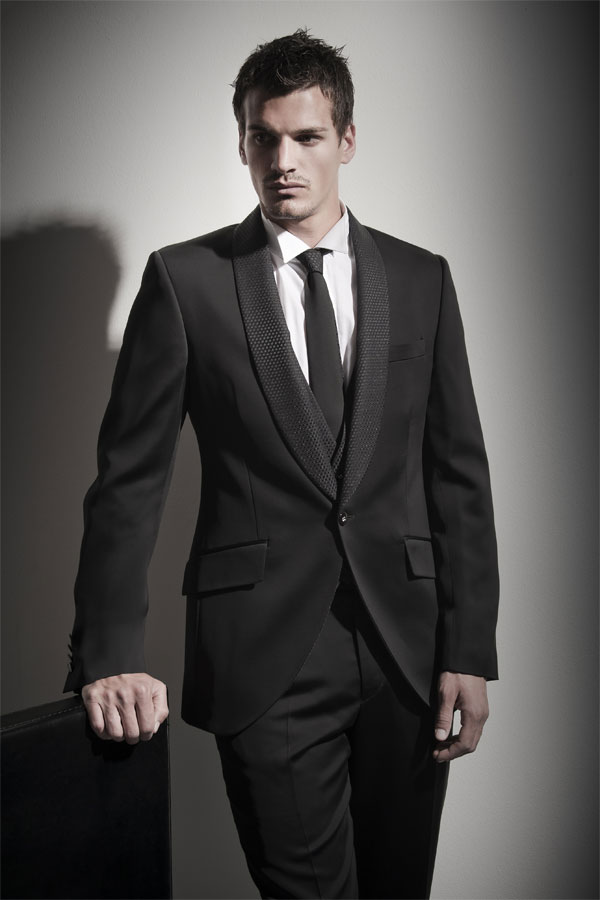 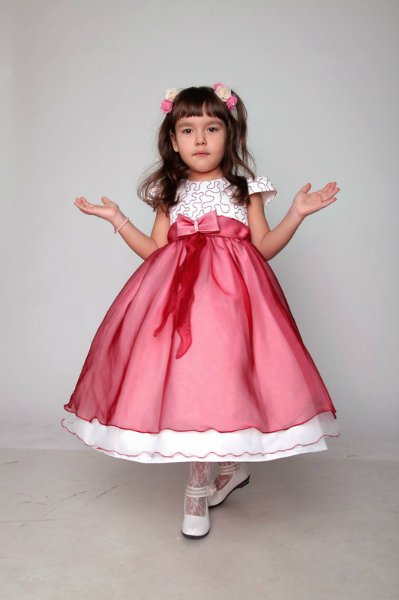 г) Зрелищная: различные костюмы для цирковых, театральных, киноисполнений, создающие образ актёра.
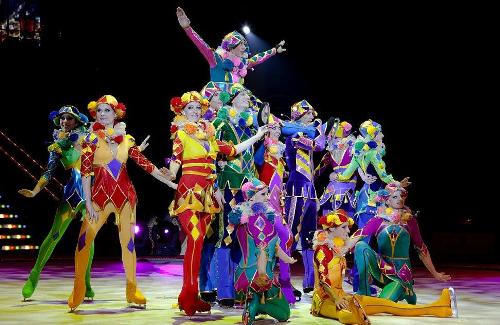 д) Для отдыха.
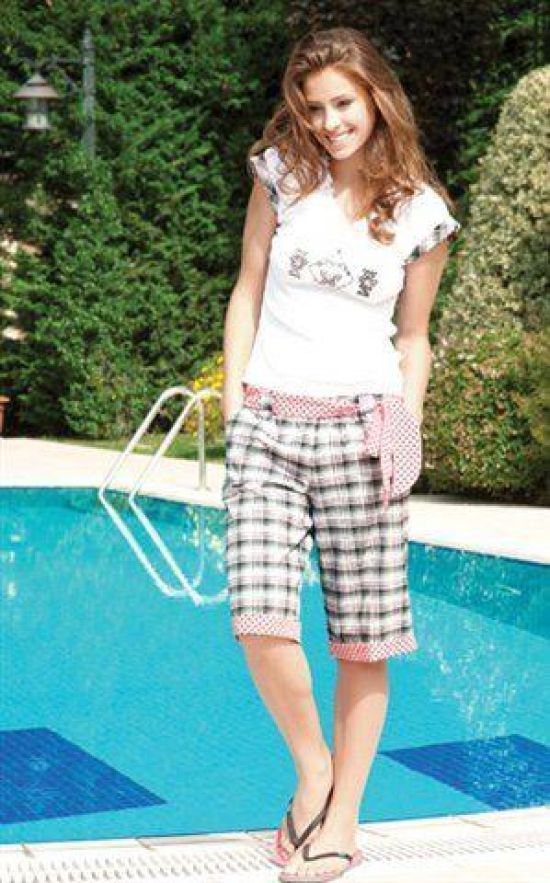 2) Национальная: может быть повседневной, выходной или обрядовой. Заключает в себе традиции народного костюма
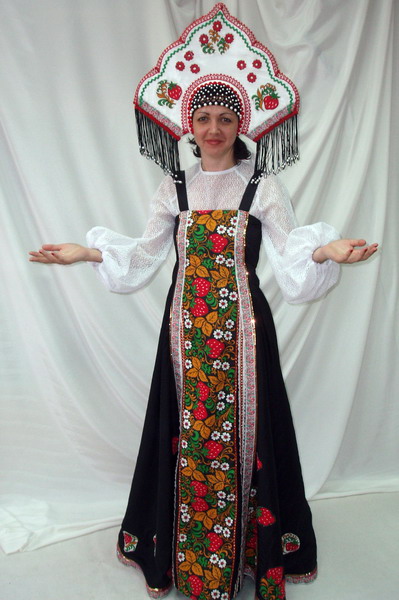 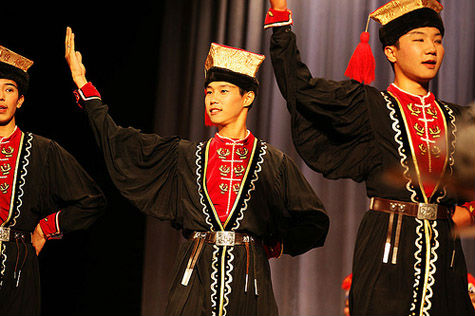 3) Спортивная одежда: разрабатываемая с учётом эргономики, условий низких температур и других неблагоприятных воздействий, необходимости защиты спортсмена от травм.
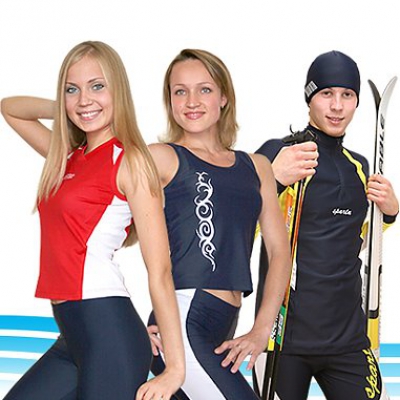 4) Производственная: используется работниками промышленности, сельского хозяйства, медицинской сферы и сферы транспорта. Предохраняет человека от опасных условий и травм, защищает от пыли и грязи.
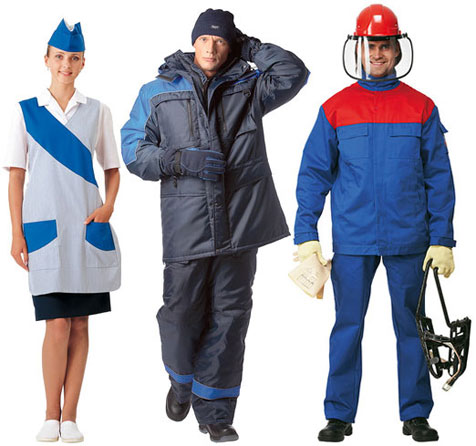 5) Униформа: для работников бюджетных организаций и ведомств.
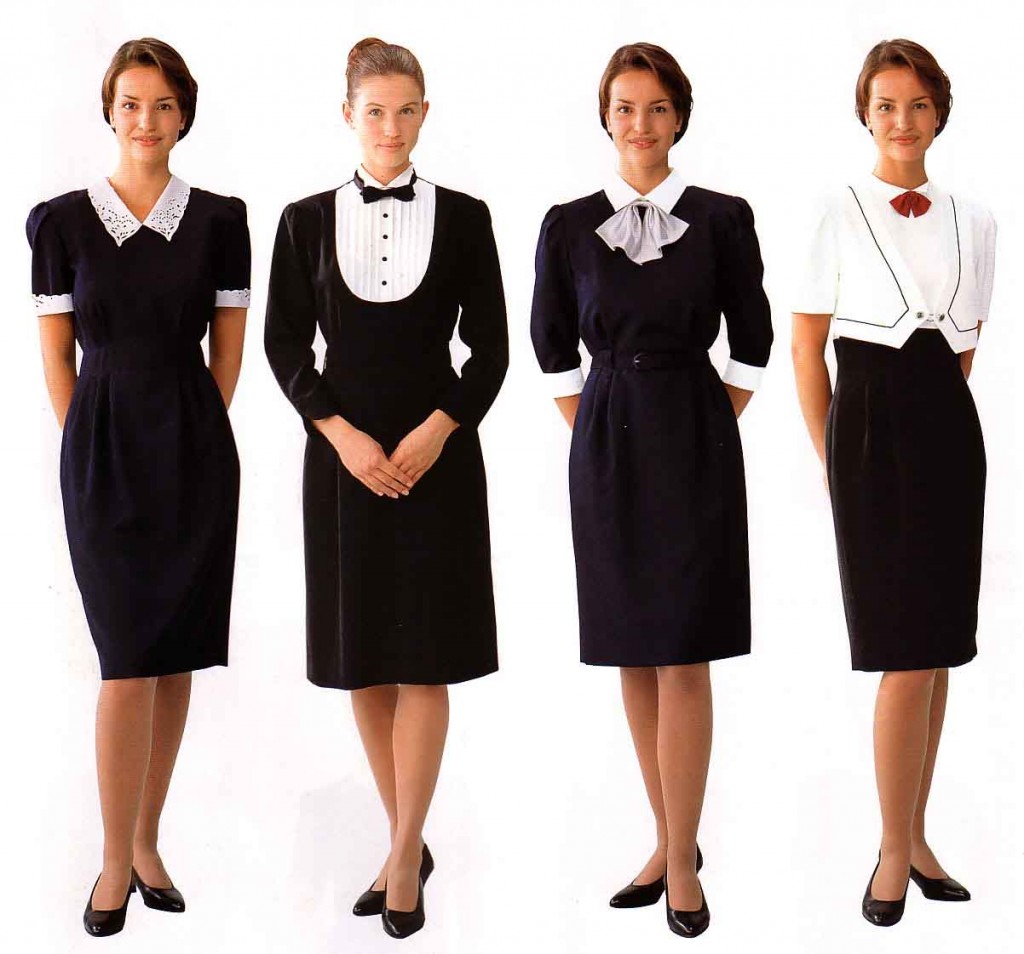 6) Головные уборы.
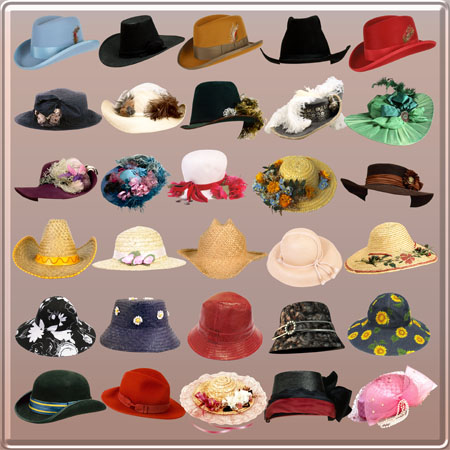 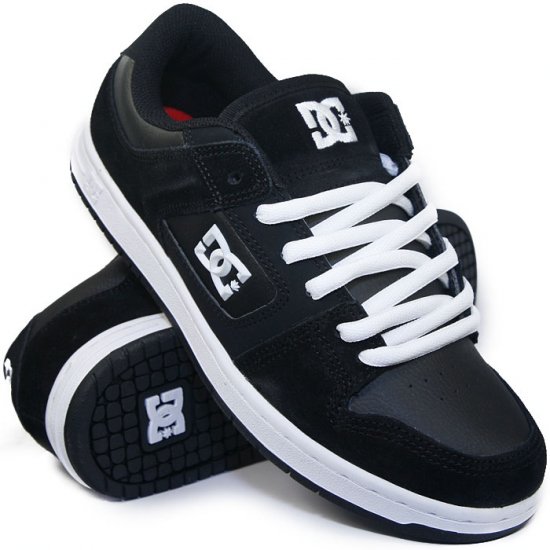 7) Обувь.
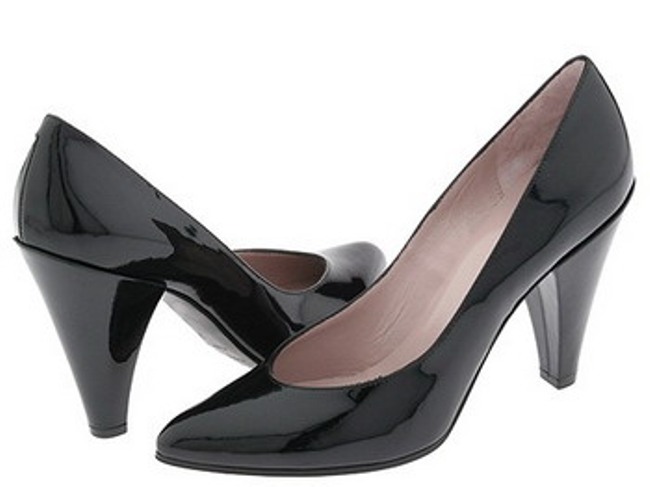 Различают индивидуальное и массовое (промышленное) производство одежды.

Индивидуальное производство - пошив единичных экземпляров по заказу клиента в ателье и частными мастерами. Одежда изготавливается по меркам, снятым с клиента, с учётом особенностей фигуры.
Самая дорогая в мире одежда
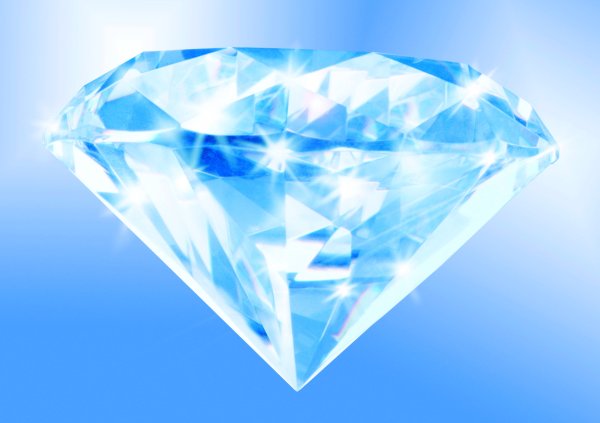 Последняя коллекция французского Дома моды Hermes (Эрмес) включает в себя роскошную футболку, которая стоит 91,500$. Изделие представляет из себя черную футболку с вырезом лодочкой и изготовлена из кожи крокодила.
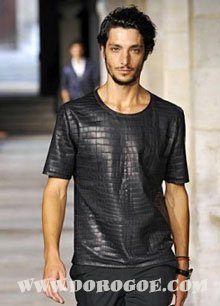 Brioni Vanquish II $ 43,000
, костюм от Бриони, возможно самый известный производитель индивидуальной одежды в мире, в 2009 году выпустил потрясающий костюм Brioni Vanquish II. Костюмы, конечно, делаются на заказ, и ткань соткана из экзотических материалов, таких как шерсть викуньи, пашмина, шерсть овцебыка. Всего в мире не более сотни таких костюмов, выполненных в разном стиле.
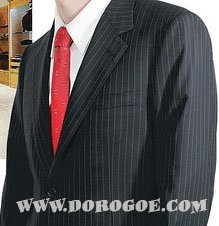 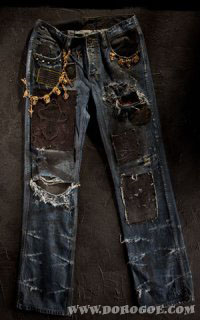 Самые дорогие джинсы украшены 16 однокаратными, 26 полукаратными рубинами, 8 полукаратными бриллиантами и более килограммом восемнадцатикаратного белого и розового золота. Они могут быть приобретены в магазине Dussault в Лос Анджелесе или в Нью-Йорке. Стоят они ни 
$250 тыс.
Самой дорогой обувью считаются босоножки на высоком прозрачном каблуке от знаменитого ювелира Стюарта Вайцмана (Stuart Weitzman). Они украшены 595 мелкими бриллиантами, одним большим рубином, платиновой нитью и оцениваются в 2 миллиона долларов. Это абсолютный рекорд среди обуви не только на данный момент, но и за всю историю.
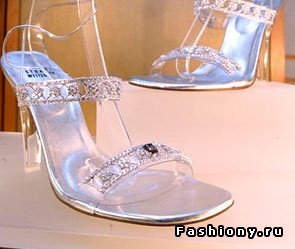 Домашнее задание
Ответить на вопросы:
Самый первый в мире бренд одежды?
Самый знаменитый в мире дизайнер одежды?
Самые популярные в России дизайнеры одежды?